Housing in romania
It’s still crowded in here
In a nutshell?
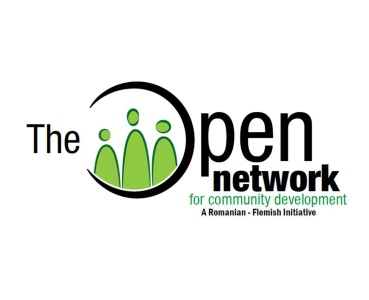 In a nutshell?
Existing housing stock: 8 million houses, in private ownership of 95%;
The living area in a Romanian house is the smallest in Europe and the feeling of being crowded is the main reason Romanians would be in search of a home
56% of the stock on the market is in a poor condition, 27% of the houses have a guarantee for max. 20 years and only 17% are guaranteed to last longer; 
Most of the existing house stock was built in 1960-1980. Only 10% of houses were built after 1990. 
There’s a need for approx. 800.000-1.000.ooo new houses but, in the past 15 years, only 466.000 homes where built nationally;
Estimated housing demand/year: 200.000/year;
Estimated housing offer/year: 30.000/year
Looking at the why’s
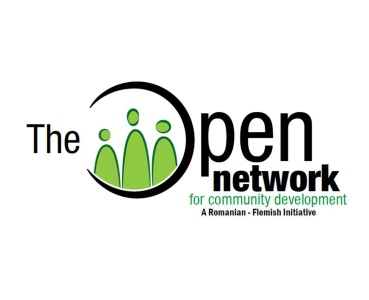 Looking at the why’s
The privatization of the flats operated in 1990
The lack of state intervention in developing the housing market
The badly designed and bad quality buildings have disused infrastructure, and high density of residents
The high rate of housing ownership resulted in some unexpected problems
segregation processes in the block areas, and the formation of possible slums
the culture of ownership, and the attachment to the property - “everything that is common belongs to nobody” and “every accomplished individual owns his place”
the former neighborhoods laying on solidarity ceased to exist
the property becomes a burden - the administration and servicing of flats became the responsibility of the new owners
black market of rentals 
complete fall-out (social, economical, educational exclusion) of the most vulnerable (homeless people, victims of forced eviction - from nationalized houses, failure to pay maintenance costs/public utilities – poverty, irresponsible sale of housing, mental illness, separation/divorce)
How did the public and private stakeholders sort this out?
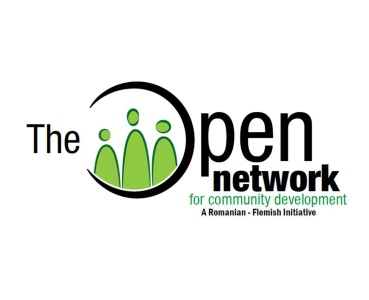 Governamental support programs
“Prima casa” - launched on 20 May 2009 
supports people who first acquires a home and have not benefited in the past the mortgage. Through this program, the government guarantees 80% of the loan to purchase the house. 
Maximum credit varies between 60,000 and 75,000 EUR . 
No age limit for beneficiaries. 
Basic conditions: cover 5% of the credit, paid up-front; maintain the contract for 5 years; 
Downturns: 
the program raised the price of the stock market
below 10% of population qualifies for the project
the program reinforces the ownership social norm: to buy a home
no social housing, no legal framework for the right of the tenants, no stimulations to establish a renting system.
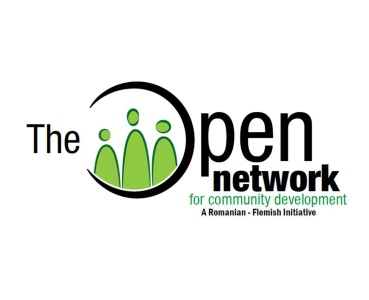 Governamental support programs
Housing for young people (for rental)
people between 18 and 35 new homes at a modest rent, with the prospect that, in time, they can become owners (after less than one year rental, homes can be bought by young tenants). 
National Housing Agency has completed and handed over to local authorities 31,124 homes for young people renting. Of these 30,492 are operated in leasing regime.
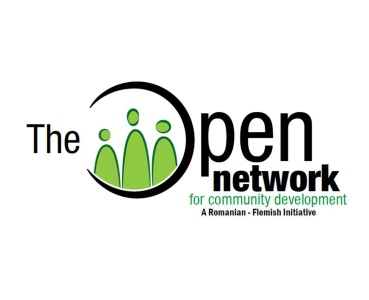 Governamental support programs
NHA housing mortgage credit
Available stock: 10.000 homes; sold: 4,330 
To support the acquisition of housing for the young, the government set the selling price for these units to 326 euro / sqm, VAT included (valid until this summer), the lowest price on the market today
Documents that a client needs to buy a home with mortgage applications range from ANL online record and a solvency certificate issued by the bank to various documents such as the warrant signed by ANL and mortgage co-applicants.
"Since 2009, the economic crisis, banks have tightened their mortgage lending and, consequently, the number of housing beneficiaries who obtained financing from banks dropped dramatically. On the other hand, there was a slight increase in applications for individual dwellings (house type) from the middle-income persons or above average while domestic demands in collective property (flat type) dropped significantly” said by NHA officials .
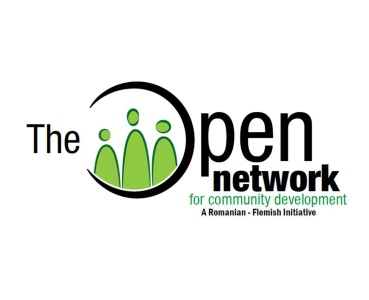 Bank loans
Access to financing solutions 
96% of the Romanian people in need for a new home and manifesting interest to either buy it or build it do not have all the financial means to pursue their intentions; 
Moreover, 2/3 of Romanians don’t have any savings for this purpose whatsoever; those who do, can afford to cover only about 20% of the estimated cost of a house;
Banks offer loans at a rate of 8-9% (while in other EU countries, the interest varies around 2-3%)
Young people, people with higher education and the wealthy earners are the ones that use bank loans to buy a house. Average contracts are established for 30-40 years. 
The young overestimate their possibilities and therefore they risk a lot to conform the strong social pressure.
Thinking of possible solutions
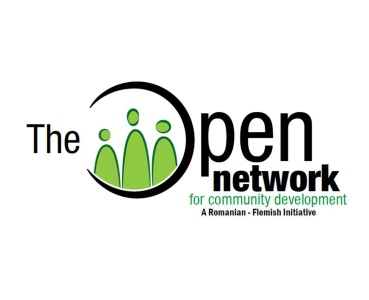 Thinking of possible solutions
Housing policies focused on building  new houses rather than subsidising the reconditioning of the existing stock;
Lower TVA for private investors in residential complexes;
Avoid residential segregation;
Transparency in the allocation of social houses;
New social norms
In conclusion
Thank yoU!
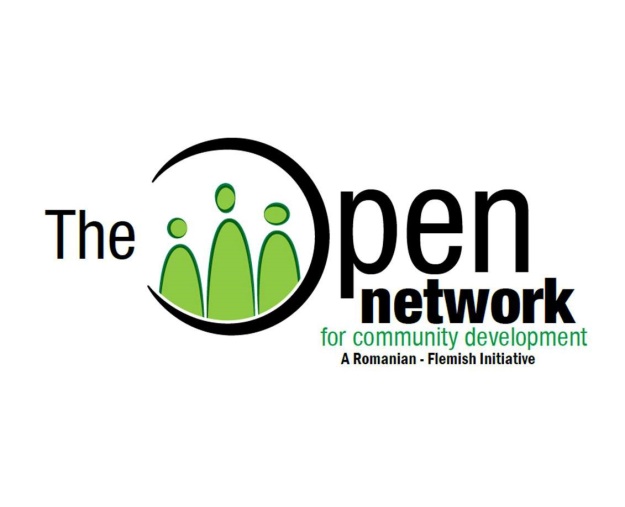 www.theopennetwork.ro